ZDRAVJE  I TEHNOLOGIJA
ЈЕЛИСАВЕТА РАЈИЋ МАРТА  МИЛАДИНОВИЋ  & САРА СЕВЕРКОСКА
6-3
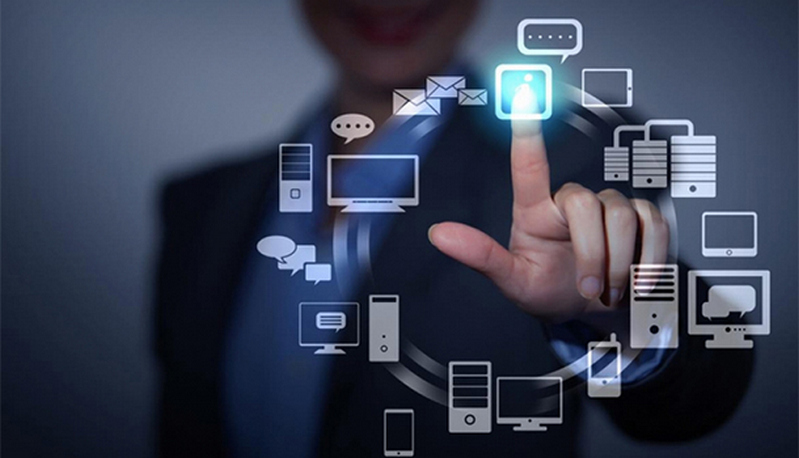 САДРЖАЈ:
Дигитална писменост
ЗДРАВЛјЕ & ТЕХНОЛОГИЈА 
ЗДРАВЉЕ 
ТЕХНОЛОГИЈА
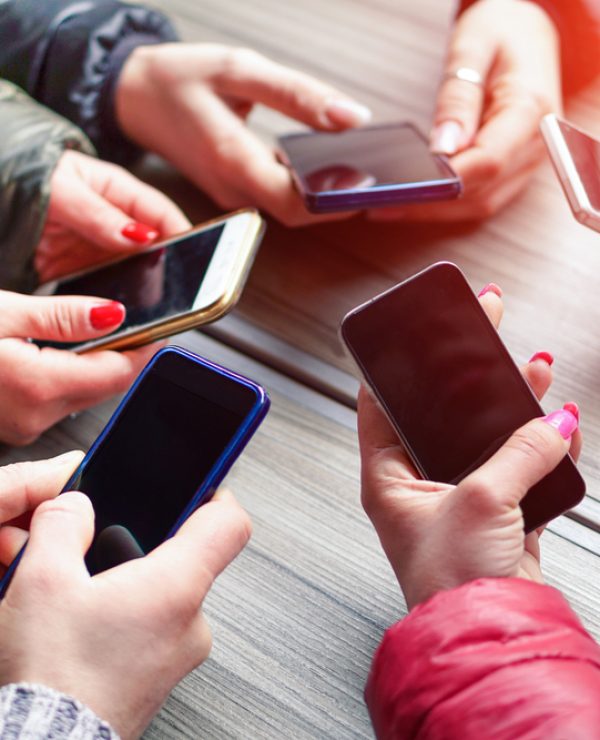 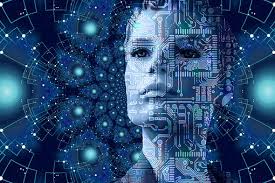 ДИГИТАЛНА ПИСМЕНОСТ
ДИГИТАЛНАПИСМЕНОСТ ЈЕ ВЕШТИНА ДА СЕ ИКД ЕФИКАСНО И ОДГОВОРНО ИСКОРИСТИ
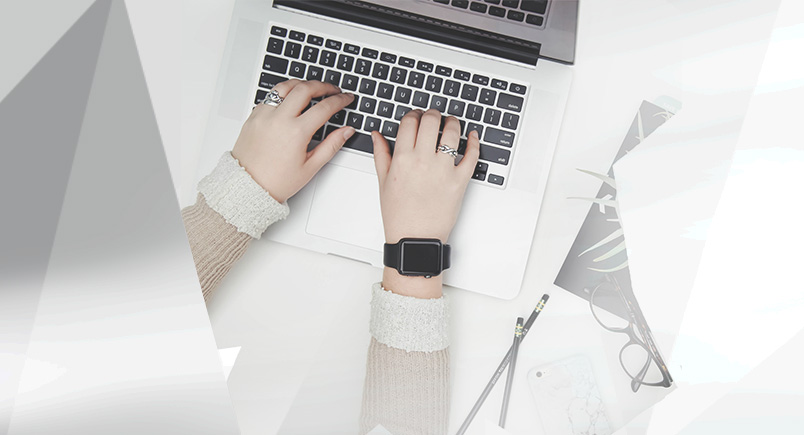 ZDRAVLjE I TEHNOLOGIJA
Како нам модерна технологија угрожава здравље?
 Развој технологија донео је напредак,али истовремено се сматра једном од главних болести модерних доба.
Технологија
Технолошка достигнућа у потпуности су променила некадашње методе учења и образовања.
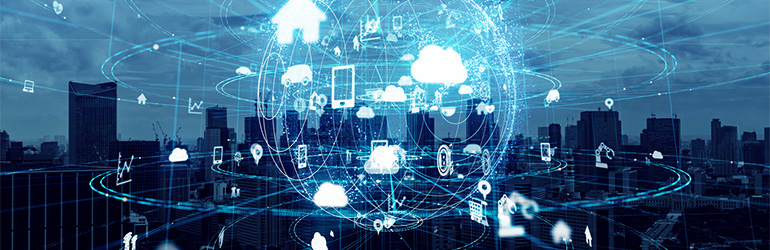 Технологија
Технологија
Технологија је употреба знање алата, техника, занатства, система и метода организације.
Здравље
Здравље је ниво функционалне и метаболичке ефикасности живог организма.